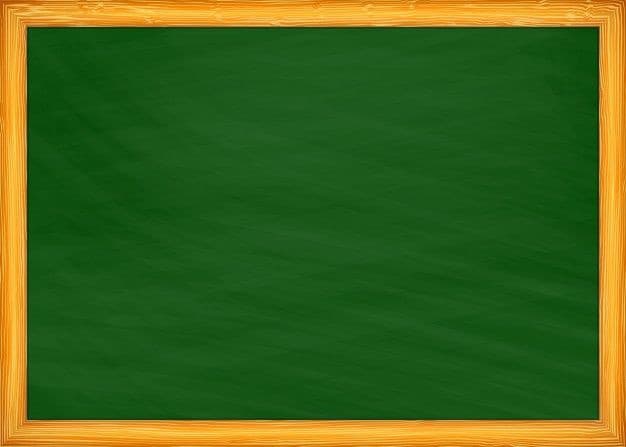 ПУЗАЊЕ ПОТРБУШКЕ, НА БОКУ И ЛЕЂИМА
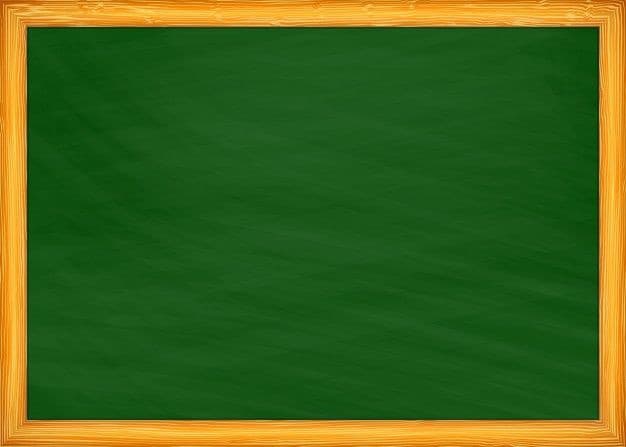 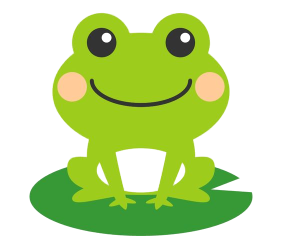 ЖАБЉИ СКОК
Скачи напријед-назад као жаба.
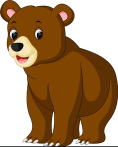 МЕДИН ХОД
Руке и ноге су на поду, кичму исправи и ходај лијево-десно.
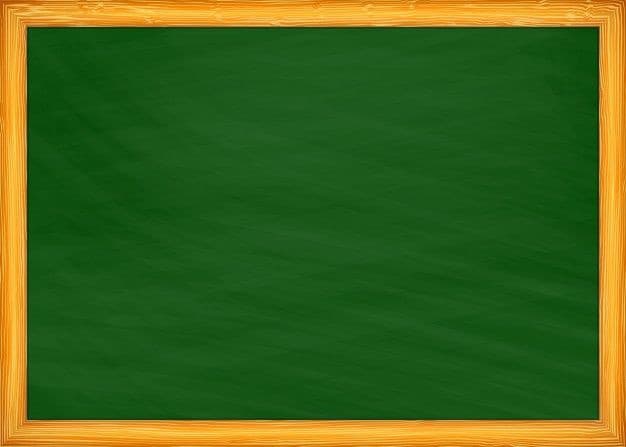 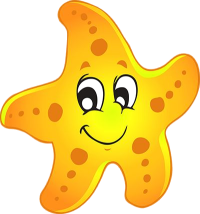 СКОК МОРСКЕ ЗВИЈЕЗДЕ
Скачи тако да ти се руке и ноге шире и скупљају у исто вријеме.
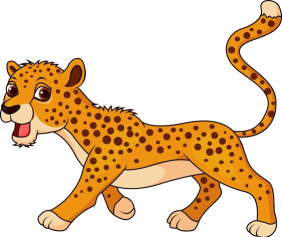 ТРЧИ КАО ГЕПАРД
Трчи најбрже што можеш, тако да се не помјериш са свог мјеста.
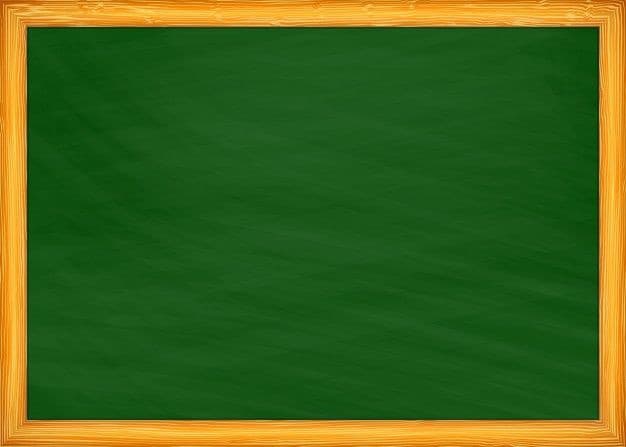 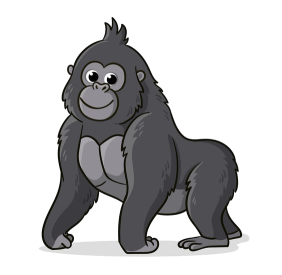 ГЕГАЈ СЕ КАО ГОРИЛА
Чучни са раширеним ногама и стави руке на под, гегај се као горила по просторији.
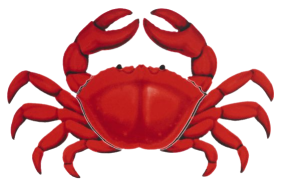 ХОДАЈ КАО КРАБА
Сједи на под и спусти дланове на под поред кукова, подигни се и ходај лијево-десно.
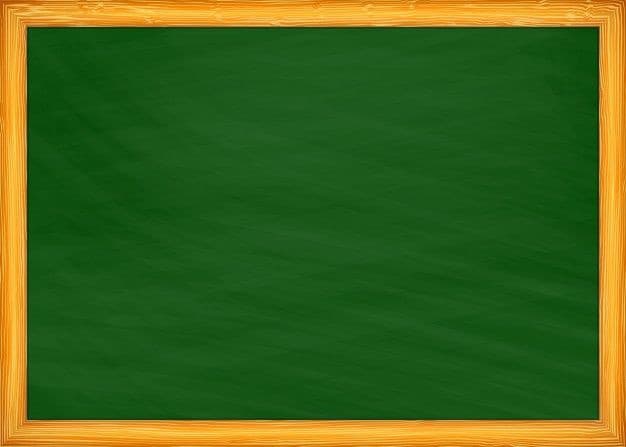 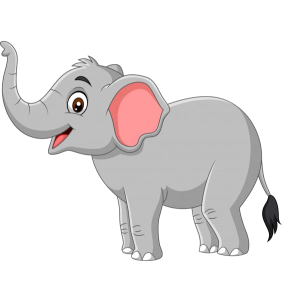 СЛОНОВИ КОРАЦИ
Марширај у мјесту тако да дижеш кољена што је више могуће, а када спушташ ноге 
на под нека лупе што јаче
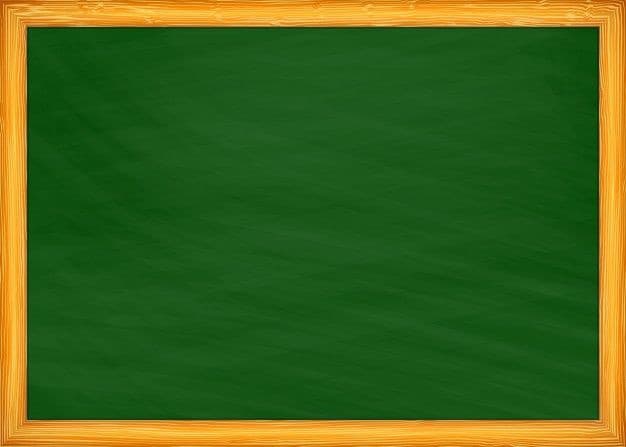 ВРСТЕ ПУЗАЊА:
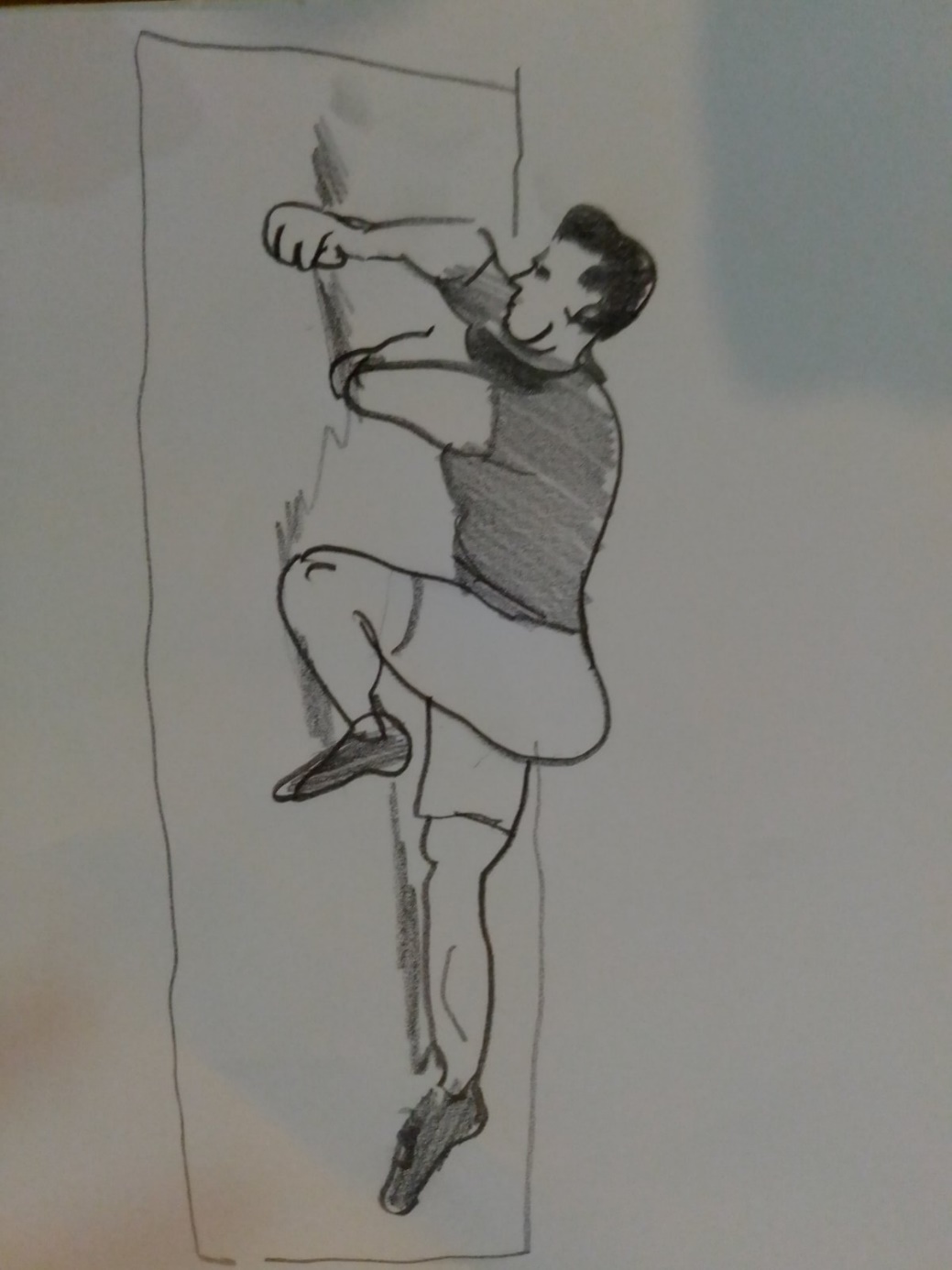 1. ПУЗАЊЕ ПОТРБУШКЕ
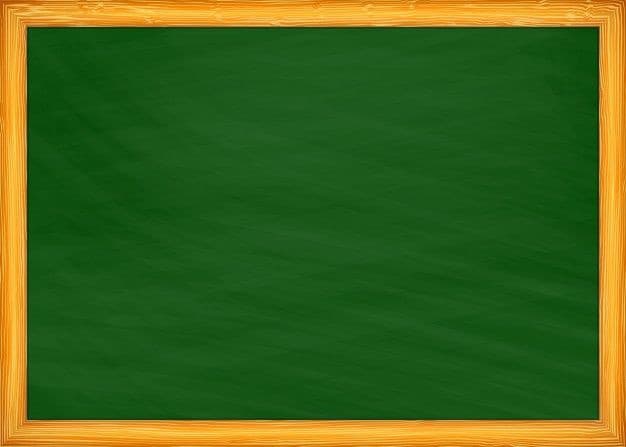 2. ПУЗАЊЕ НА БОКУ
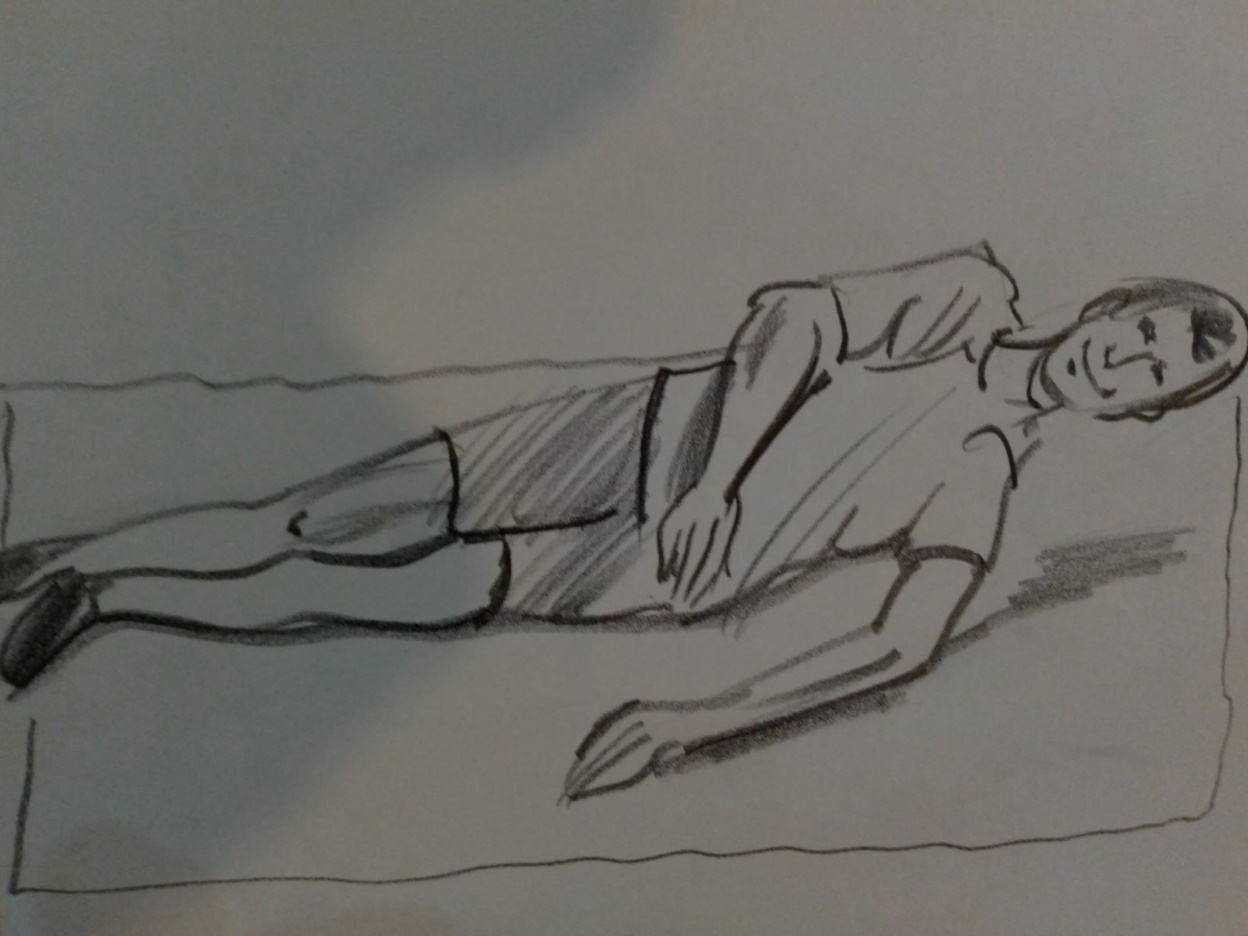 3. ПУЗАЊЕ НА ЛЕЂИМА
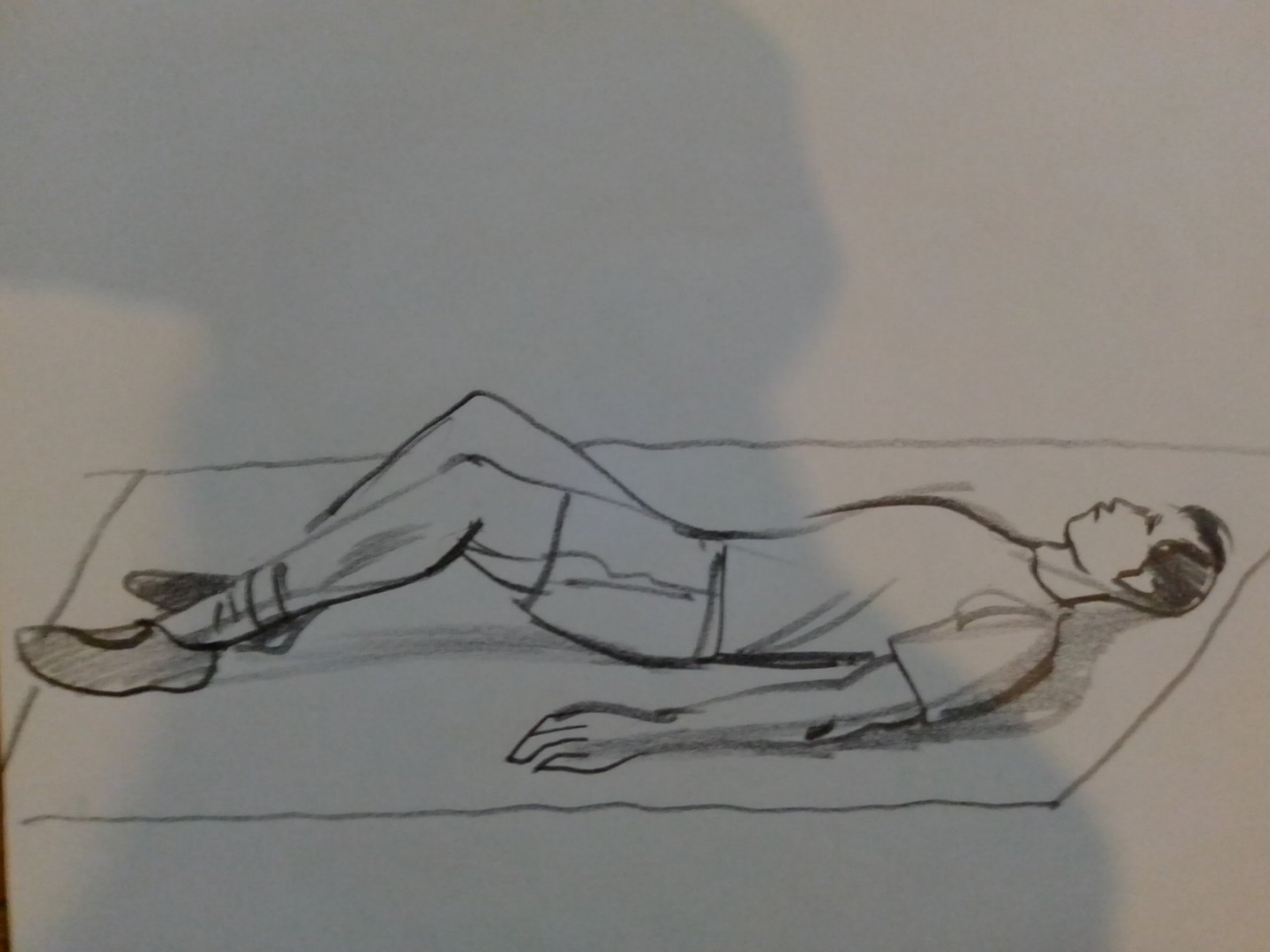 Ваш задатак је да пужете испод стола прво потрбушке. Лезите на под и пузите напријед као „гуштер“опирући се на руке.
Затим пужите на боку. Лезите на бок прво на лијеви, па на десни, ослоњени на једну подлактицу, а затим се одгурујте ногама.
Пужите још на леђима. Лезите на леђа, а затим пужите такође одгурујући се ногама.
Ове вјежбе су врло корисне за ваш раст и развој и зато редовно вјежбајте.
У ЗДРАВОМ ТИЈЕЛУ, ВЕДАР И ЗДРАВ ДУХ!

ОСТАНИТЕ ЗДРАВИ, ВЕДРИ И НАСМИЈАНИ!